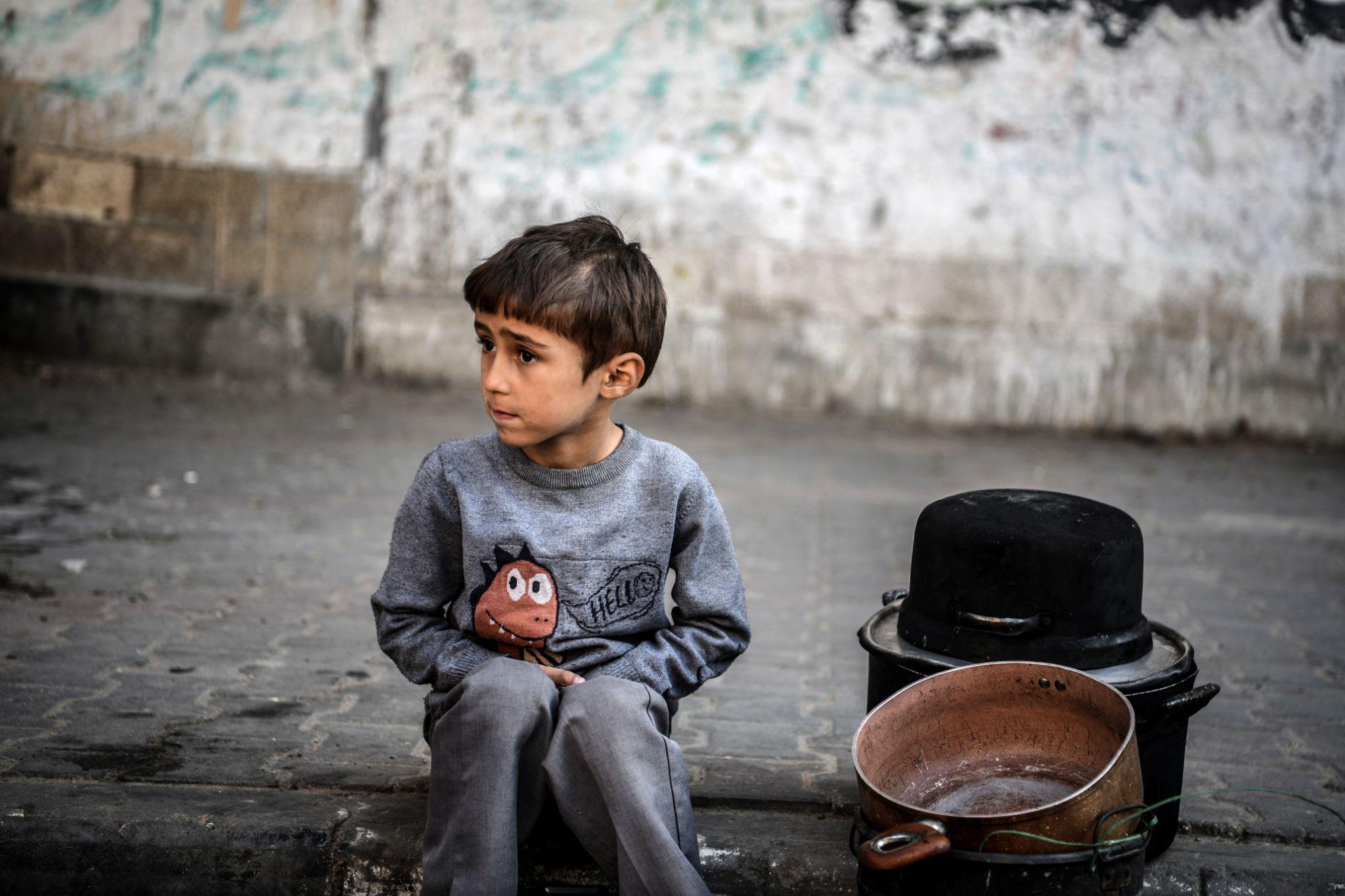 Noodhulp Gaza
De situatie in Gaza is dramatisch. Kerk in Actie helpt via haar noodhulpprogramma wereldwijd mensen in nood, en dus ook in Gaza.
De nood in Gaza is groot. Meer dan 90 procent van de bevolking is ontheemd en de meeste inwoners kunnen niet meer terug naar hun huizen.
Velen van hen hebben dringend medische zorg nodig. In Gaza-stad steunt Kerk in Actie daarom een mobiele gezondheidskliniek.
In het zuiden van Gaza helpt Kerk in Actie moeders met jonge kinderen om te herstellen van trauma’s.
Voor kinderen worden er ontspannende activiteiten georganiseerd - even nergens aan denken!
En overal waar dat nodig is, biedt Kerk in Actie onderdak, voedsel, water, hygiënematerialen en andere eerste levensbehoeften.
Hartelijk dank voor je gift!